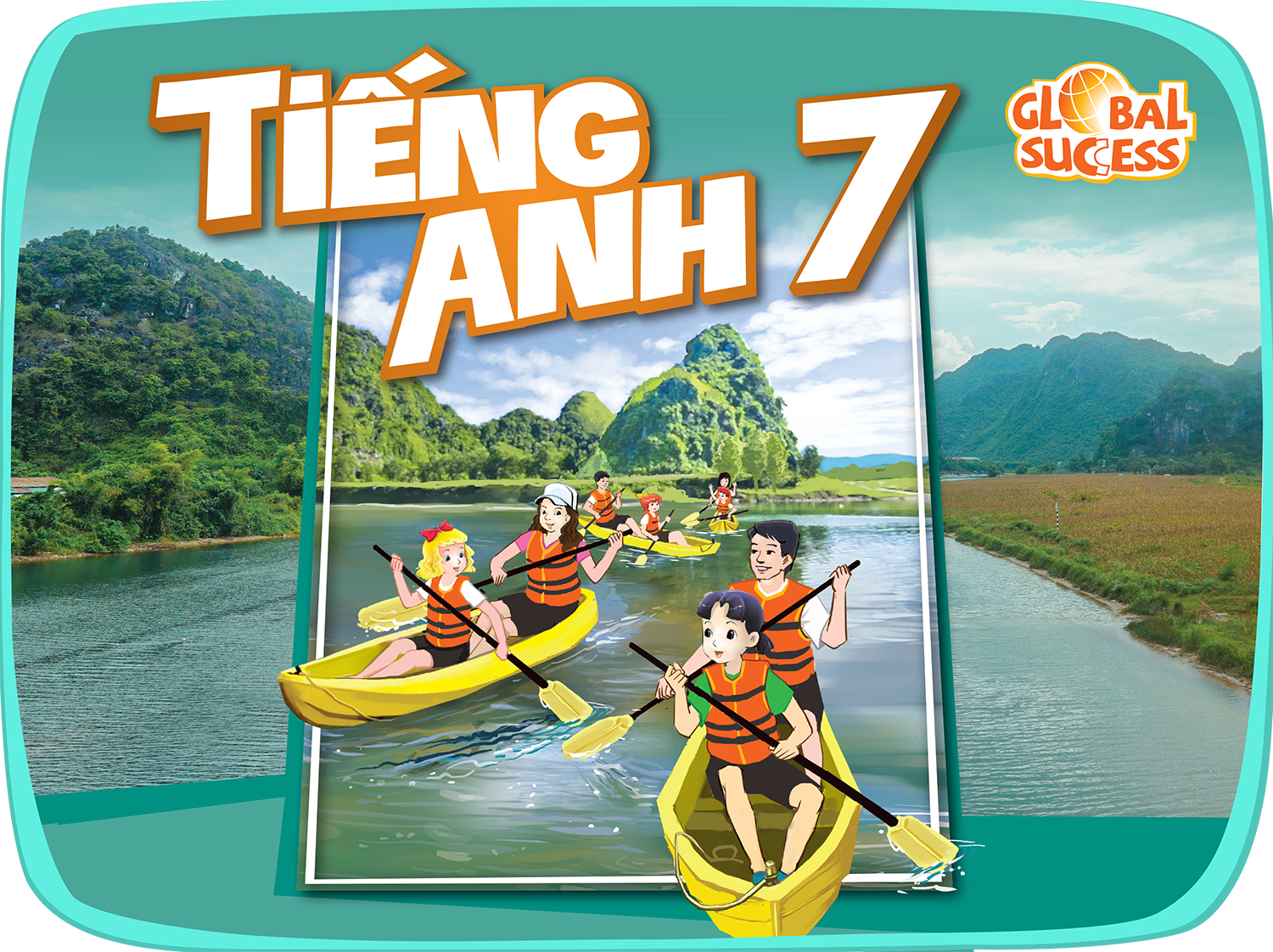 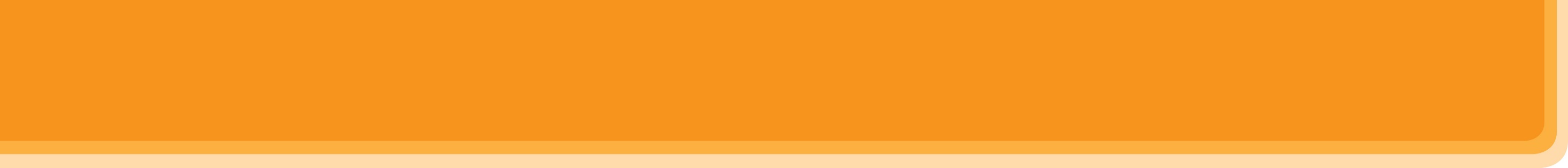 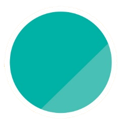 12
ENGLISH-SPEAKING COUNTRIES
Unit
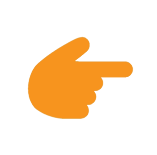 LESSON 5: SKILLS 1
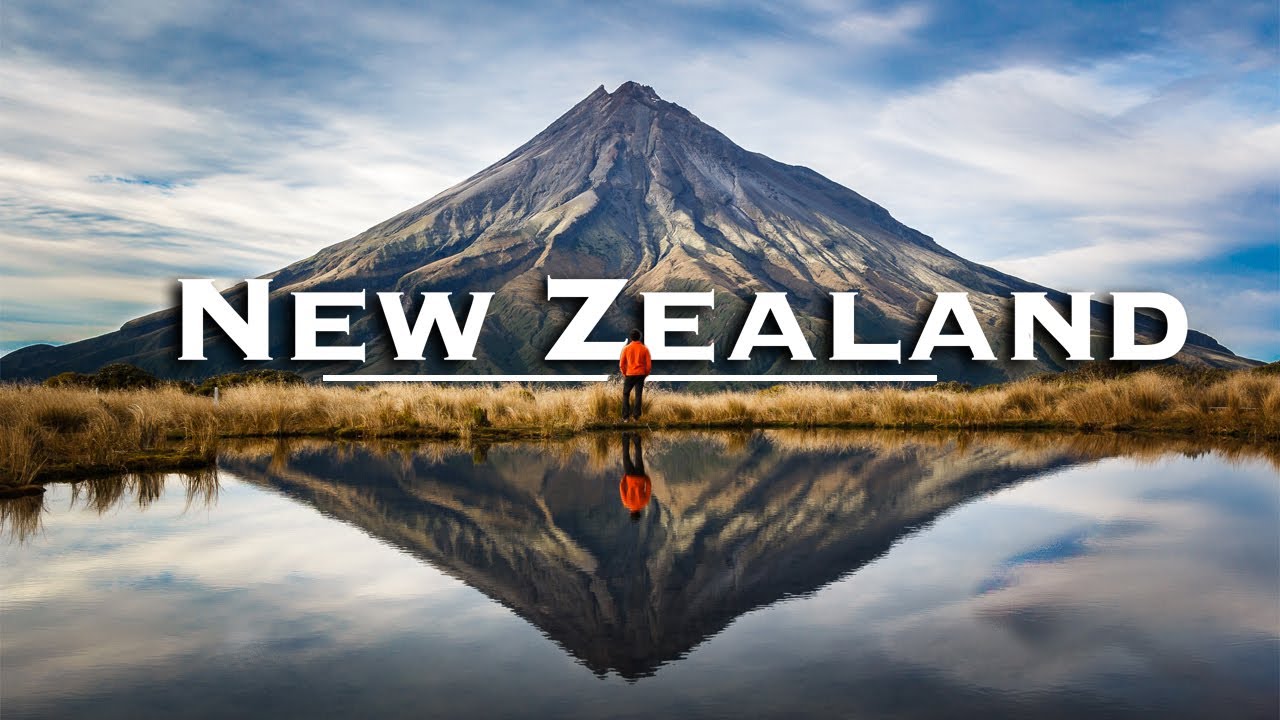 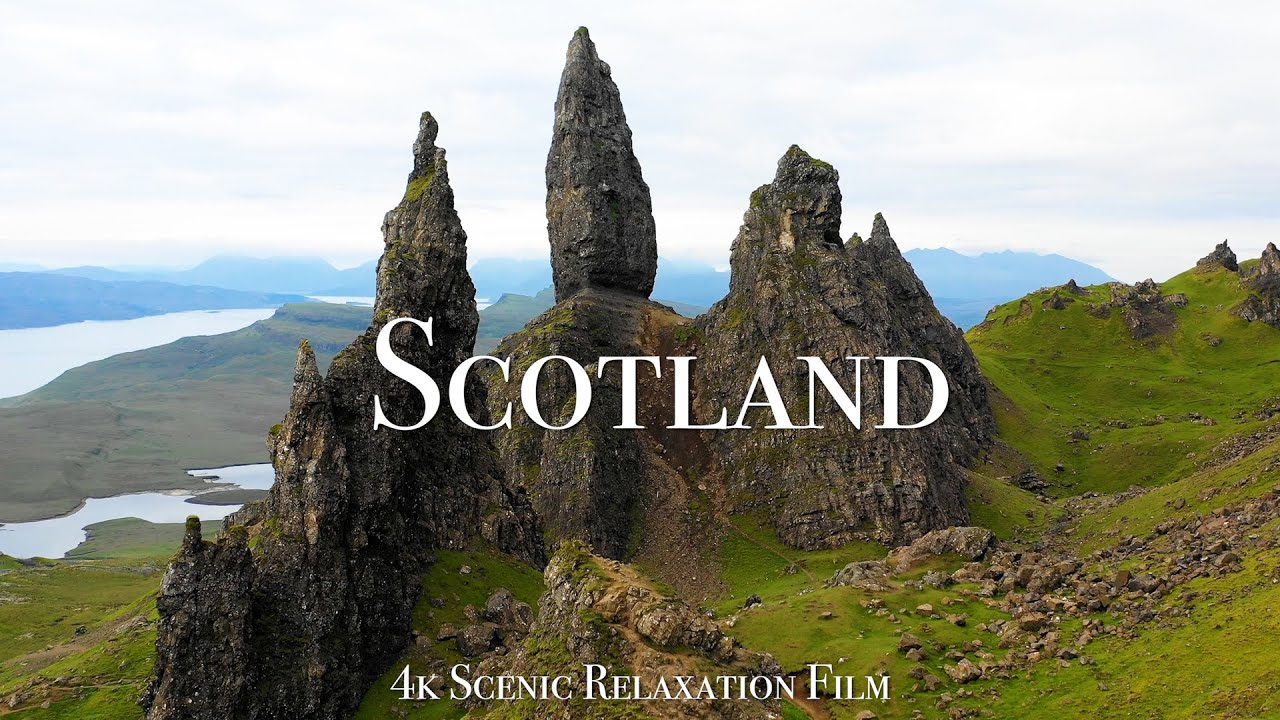 Unit
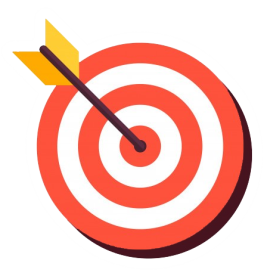 OBJECTIVES
By the end of the lesson, students will be able to:
develop reading skill for specific information about New Zealand
develop speaking skill: talk about Scotland
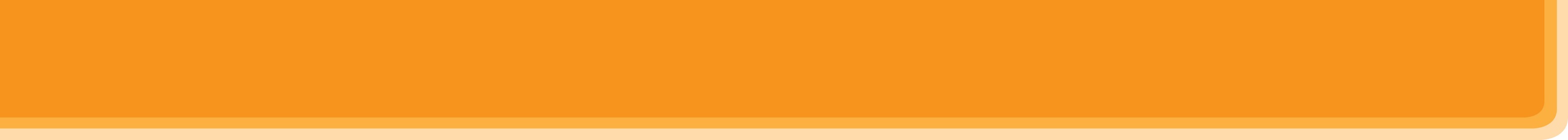 READING - VOCABULARY
shining (adj)
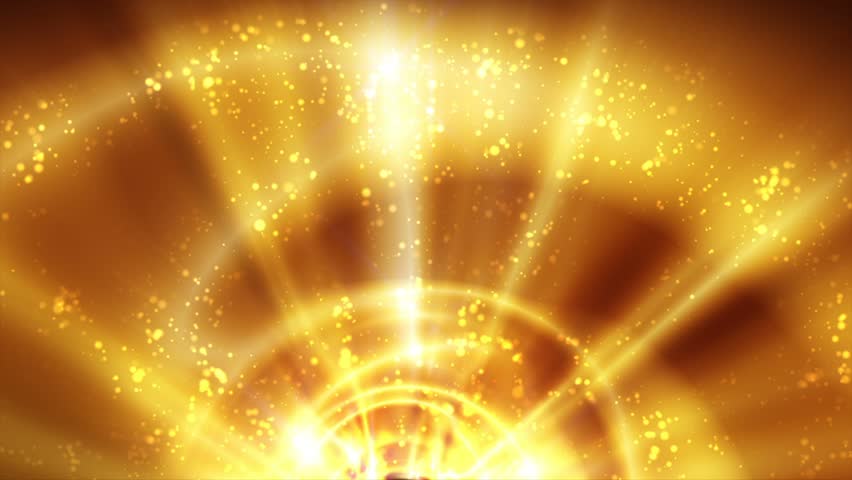 /ˈʃaɪnɪŋ/
lấp lánh, tỏa sáng
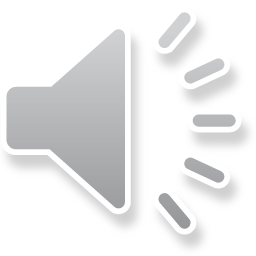 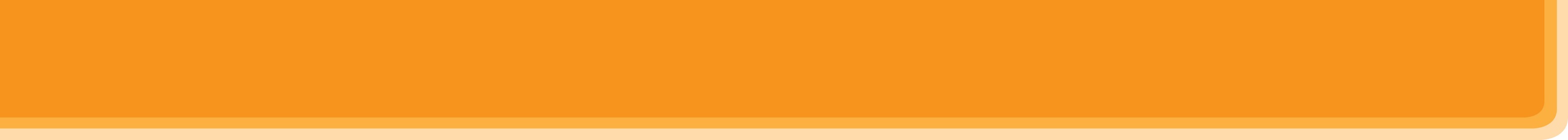 READING - VOCABULARY
important or likely to be important in history
historic (adj)
/hɪˈstɒrɪk/
có tính chất lịch sử, nổi tiếng trong lịch sử
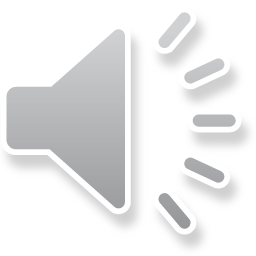 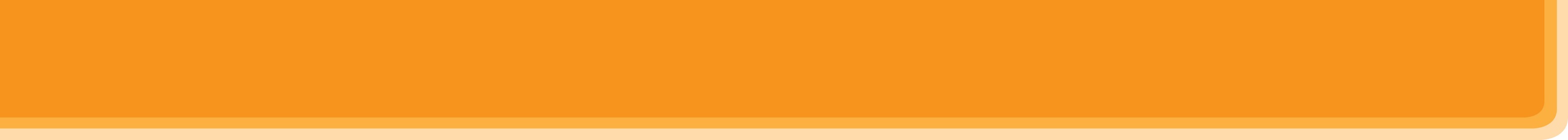 READING - VOCABULARY
having or containing a large amount of something desirable or valuable
rich (adj)
/rɪtʃ/
có nhiều
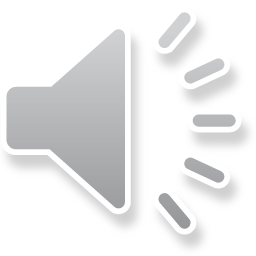 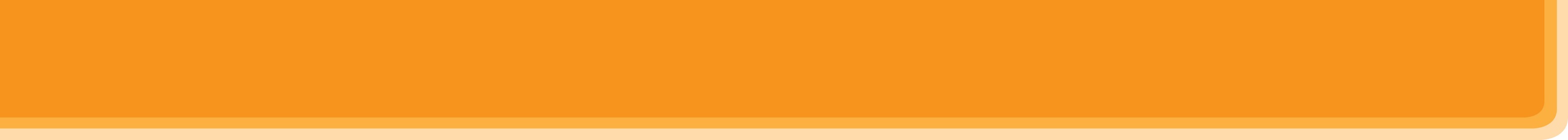 READING - VOCABULARY
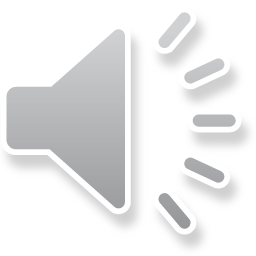 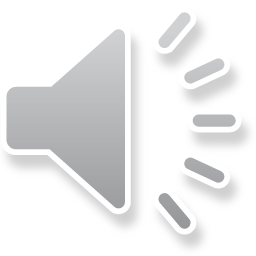 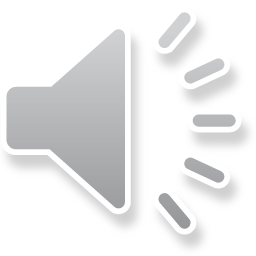 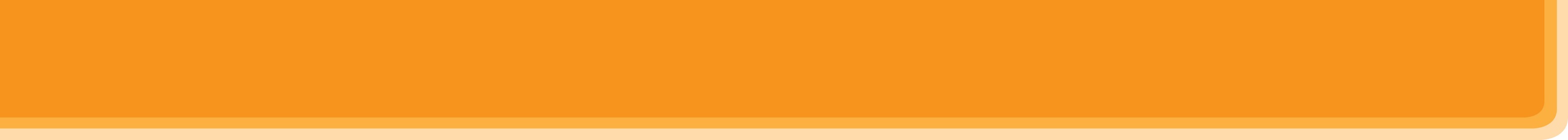 READING
1
Work in pairs. Discuss and choose the correct answer A, B, or C.
1. New Zealand is near ______.A. AustraliaB. the USAC. the UK2. New Zealand is famous for its _____.A. film industryB. beautiful natureC. modern cities
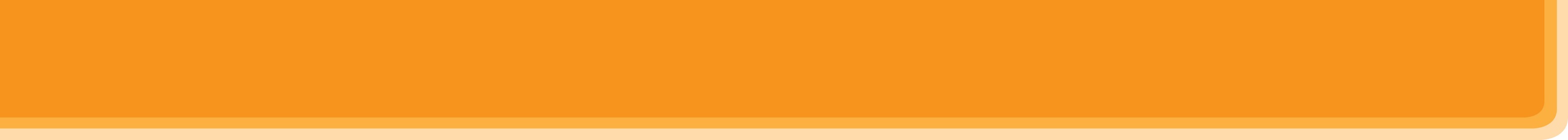 READING
2
Read the passage and match the words in bold from the passage (1-4) with their meanings (a-d).
NEW ZEALAND
New Zealand is an island country in the Pacific Ocean. It is one of the most interesting countries in the world.
Everywhere you go, you can see amazing natural landscapes: green mountains, shining beaches, high waterfalls, and ancient forests. You can visit the beautiful place where they filmed The Lord of the Rings, or historic Queenstown. This is also a great country for lovers of outdoor activities. You can always find something to do here: skiing, boating, bushwalking. 
New Zealand is rich in culture. Most visitors to New Zealand love its unique Maori culture. The Maori are the native people of this country. They are famous for their unique tattoos and haka dance. A visit to this beautiful country will be an experience you will never forget.
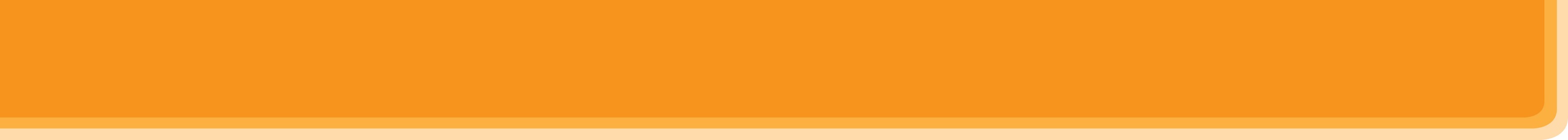 READING
3
Read the passage again and choose the correct answer A, B, or C.
4. The haka dance is an example of ______.A. the Maori cultureB. New Zealand’s historyC. outdoor activities
5. The writer mentioned ______ asone of New Zealand’s attractions.A. traditional foodB. hard-working peopleC. rich culture
1. New Zealand is a ______ country.A. strange 	B. rich 		C. beautiful2. A natural attraction of New Zealand is its ______.A. Maori cultureB. shining beachesC. outdoor activities3. New Zealanders love ______.A. haka dancingB. sports and gamesC. indoor activities
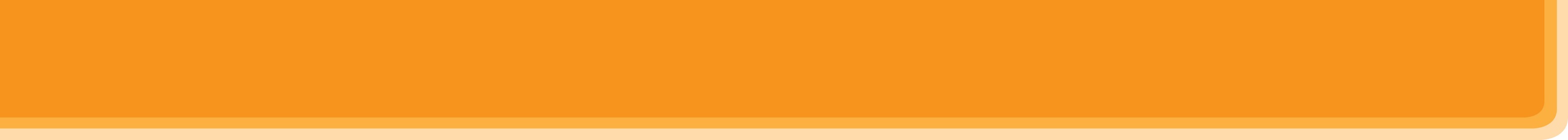 SPEAKING
4
Work in pairs. Note two things you like about New Zealand. Share them with your partner.
You can start with:There are two things I like about New Zealand. They are ...
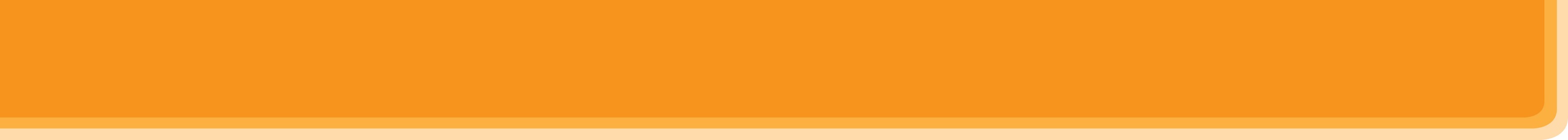 SPEAKING
5
Work in groups. Prepare a short introduction of Scotland and present it to the class.
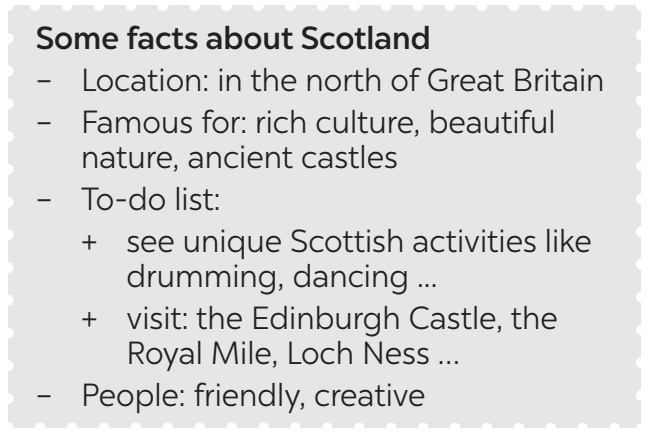